Permakultura u školi
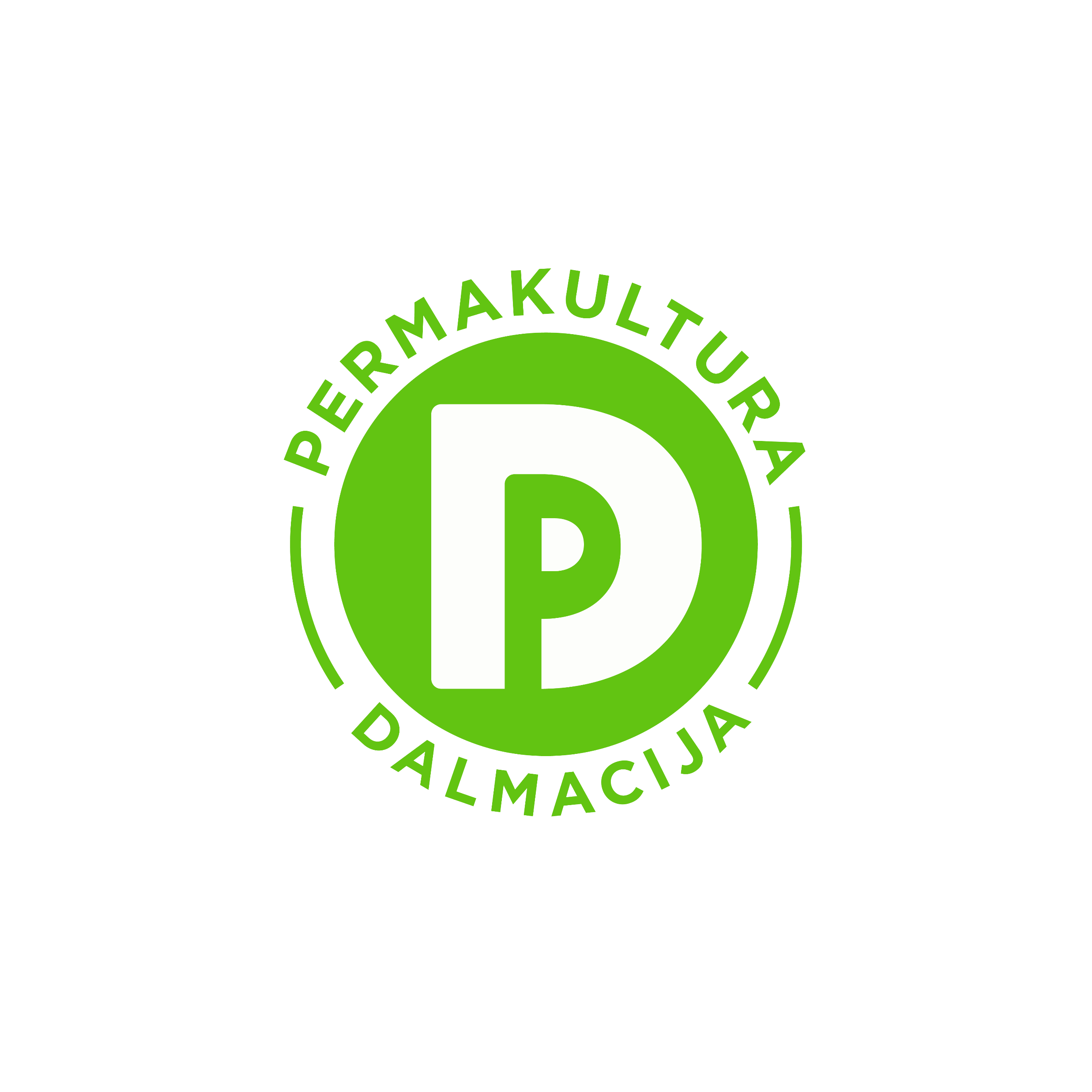 Marko Ban, Permakultura Dalmacija
Ukratko o permakulturi
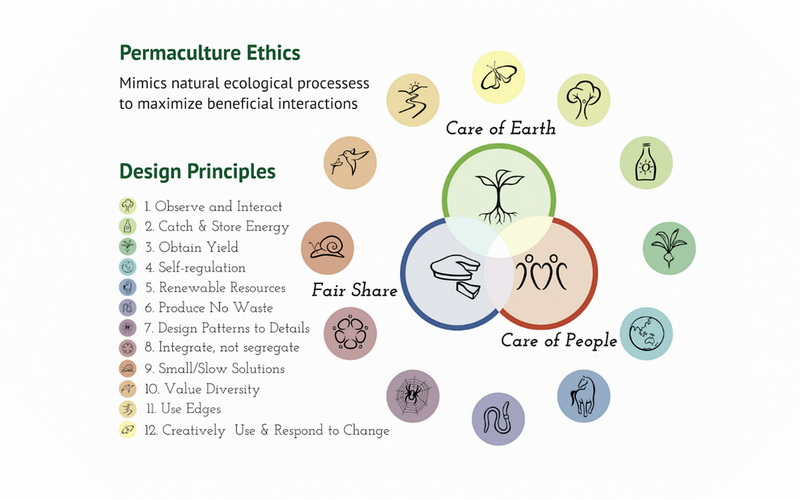 Definicija permakulture
Permakultura osmišljava i razvija sustave te primjenu etičkih smjernica i načela za planiranje, projektiranje i održavanje održivih životnih prostora ljudi u skladu s prirodom.
Riječ "permaculture" su sredinom sedamdesetih godina skovali Australci Bill Mollison i David Holmgren od riječi permanent agriculture
Permakulturu može se opisati kao etički oblik sustava koji je pogodan za proizvodnju hrane, uporabu zemljišta i izgradnju kuća.
O nama:
Udruga
Osnovana 2014.
Preko 50 članova
10-15 aktivnih članova
Više od 5.000 volonterskih sati godišnje
Glavne aktivnosti:
Uspostava urbanih vrtova
Osnivanje banke sjemena autohtonih, starih i udomaćenih sorti
Provedba edukacija povezanih sa permakulturom
Terenske aktivnosti vezane uz permakulturu
Provedba i sudjelovanje na domaćim i stranim projektima
Druženje
Zašto su važni urbani vrtovi?
Bioraznolikost
Utjecaj na klimatske promjene
Smanjivanje ekološkog otiska
Ublažavanje toplinskih otoka
Upravljanje vodom
Ljepši kvartovi
Uzgoj zdrave hrane
Promocija ekološke poljoprivrede
Očuvanje tradicionalnih sorti
Povezivanje sa prirodom
Edukacija
Ekonomska neovisnost
Druženje 
Odmor / rekreativne aktivnosti
Uključivanje različitih društvenih skupina
Terapeutske aktivnosti
Jačanje društvene svijesti
Reuporaba otpada
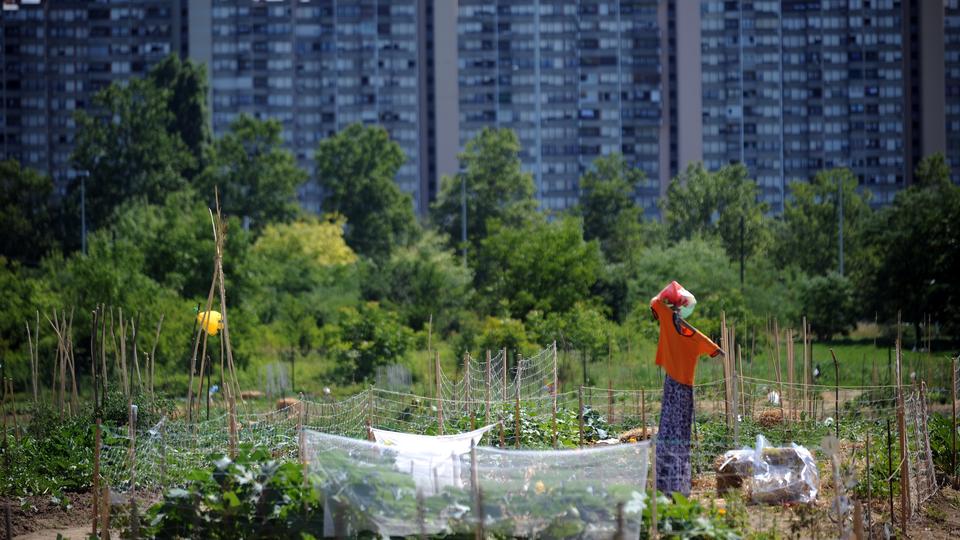 URBANI VRTOVI U HRVATSKOJ
Varaždin
Zagreb
Osijek
Rijeka
Pula
Poreč
…

Foto: Daniel Kasap/Pixell
SPLITSKE INICIJATIVE I ISKUSTVA
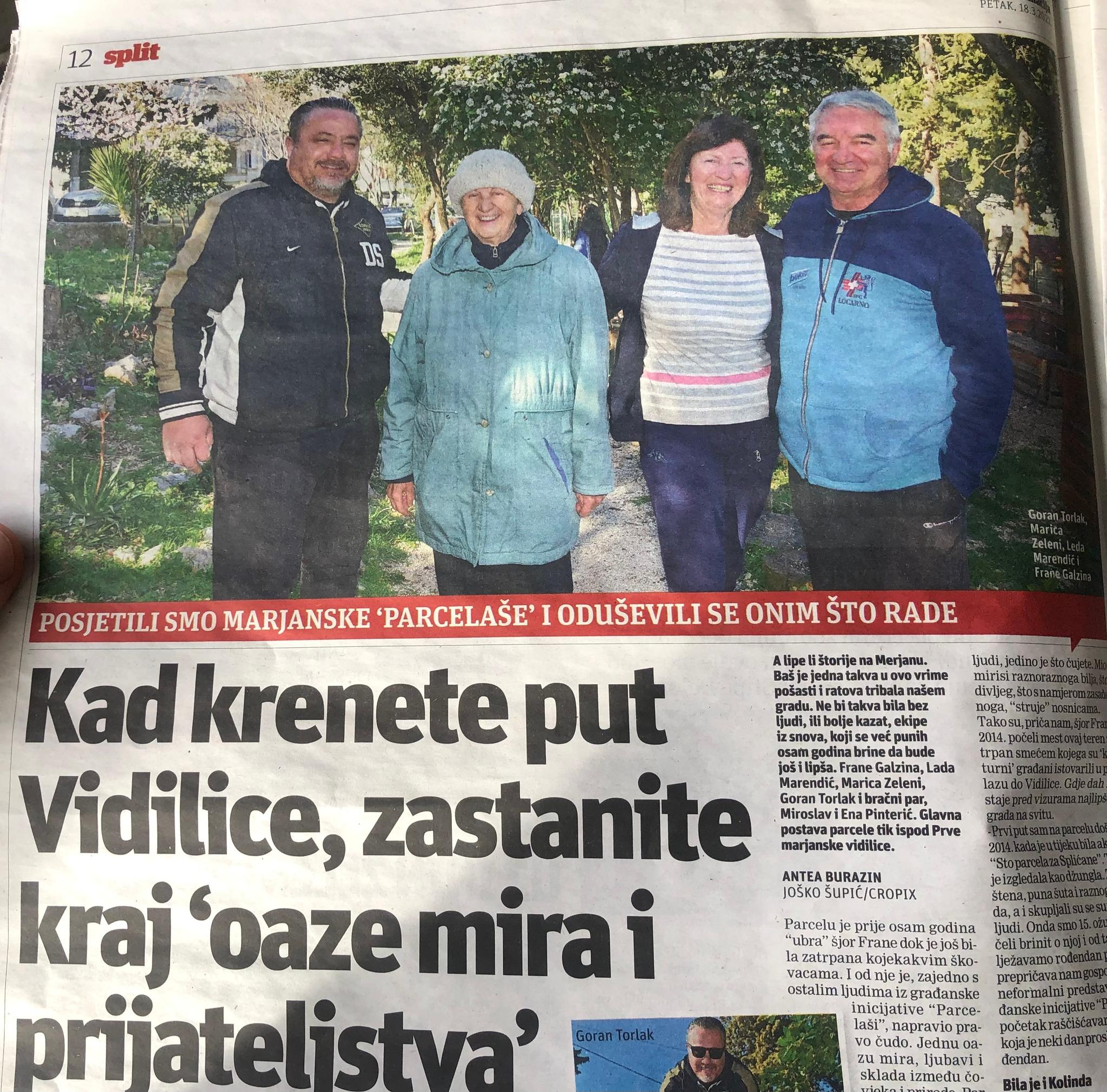 Zelenpoje (kod tvrđave Gripe)
Naša parcela ispod Vidilice
Školski vrt Skalice (Sunce)
Parkovi i nasadi
Zasadi stablo ne budi panj
Mali zeleni
Splitske škole
Kvartovske inicijative (Split 3…)
Privatni vrtovi
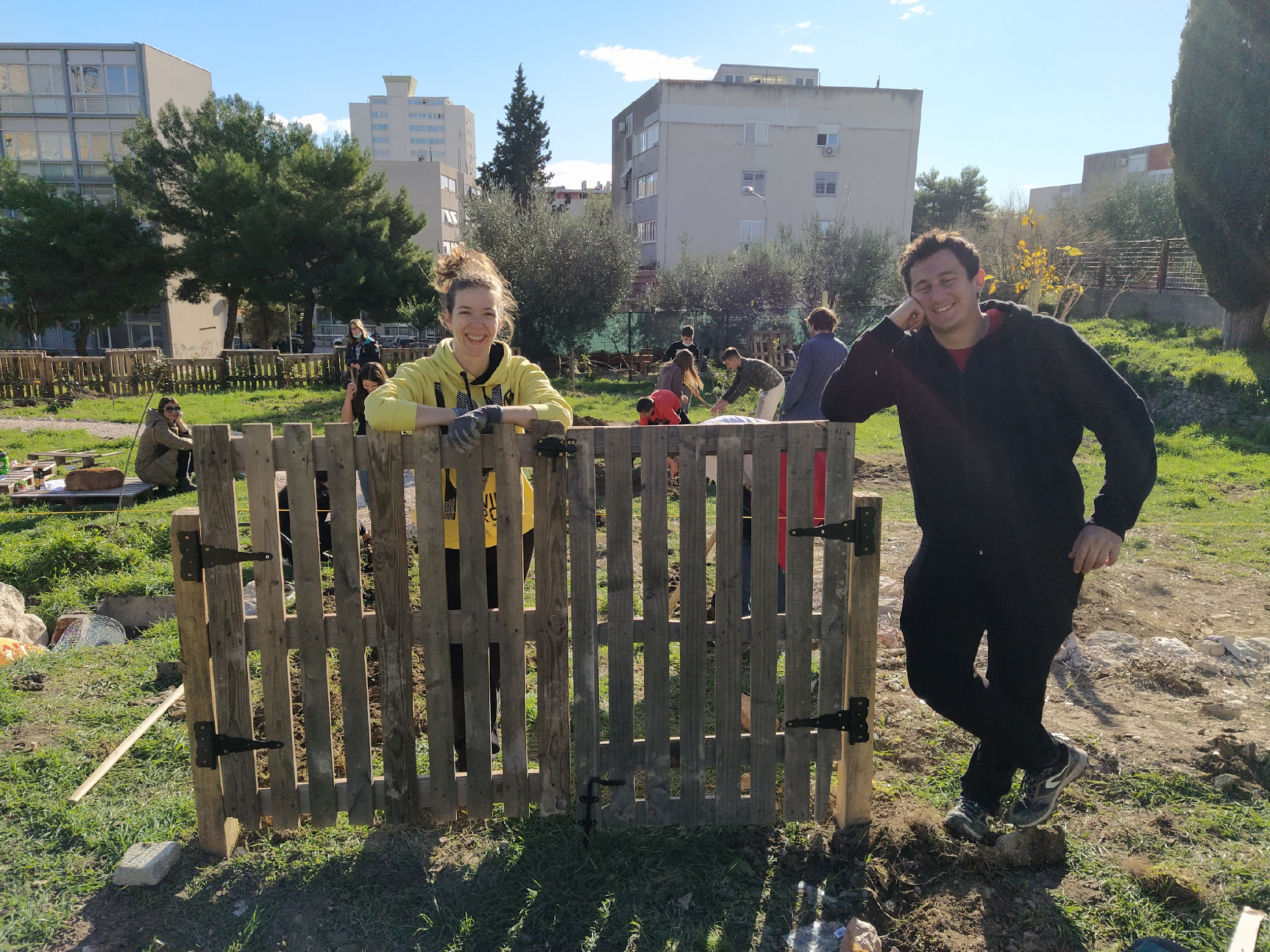 NAŠA IDEJA O URBANOM VRTU
- anketa o okolišnim navikama 2020
promocija vrtlarstva i zagovaranje uspostave urbanih vrtova
uspostava školskog vrta na Skalicama
suradnja sa Gradom Splitom na Urbact projektu
Smanjenje efekta toplinskih otoka_
Ljepši kvartovi_
Svijest o prirodi_
Fizička aktivnost_
Doprinos reuporabi otpada_
Poticanje suradnje i jačanje zajednice_
Druženje_
Osnivanje banke sjemena
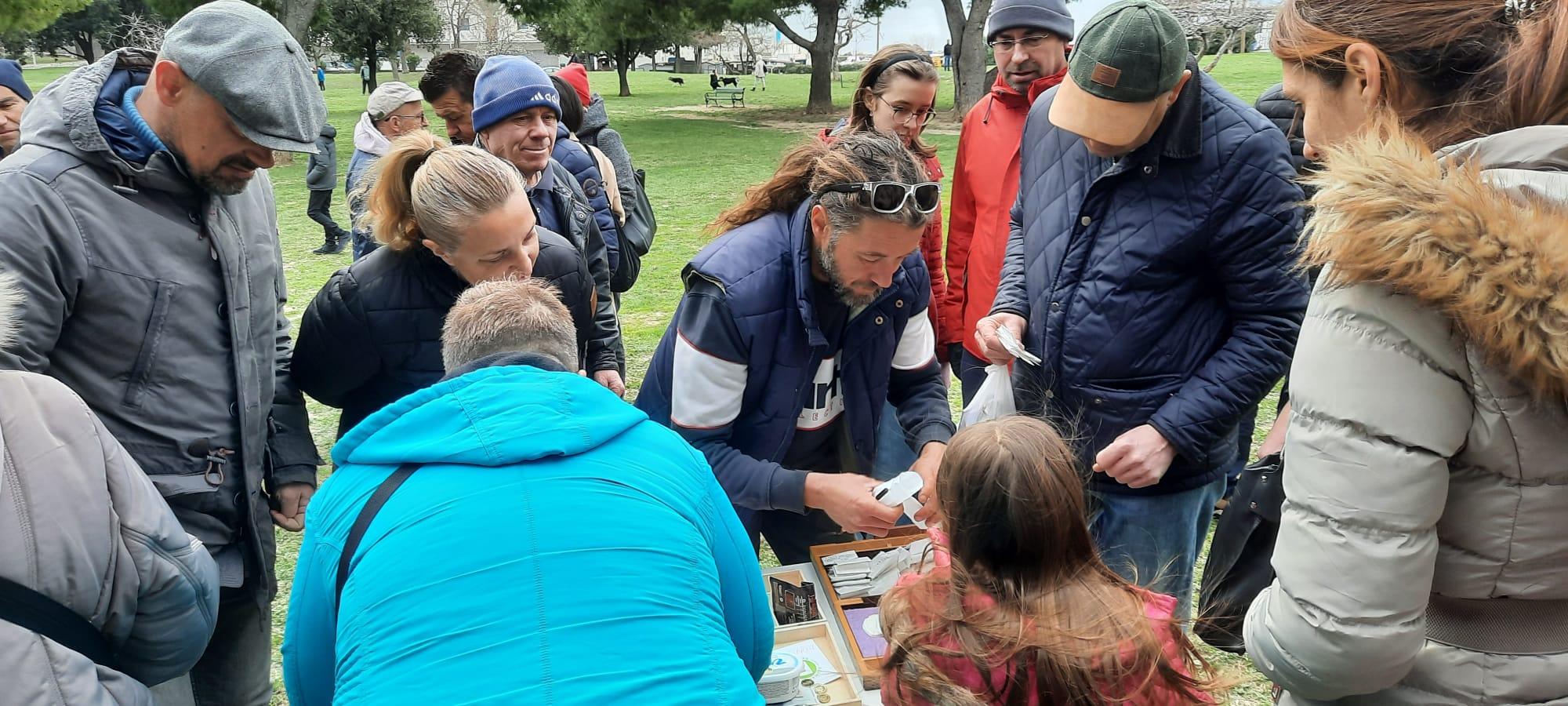 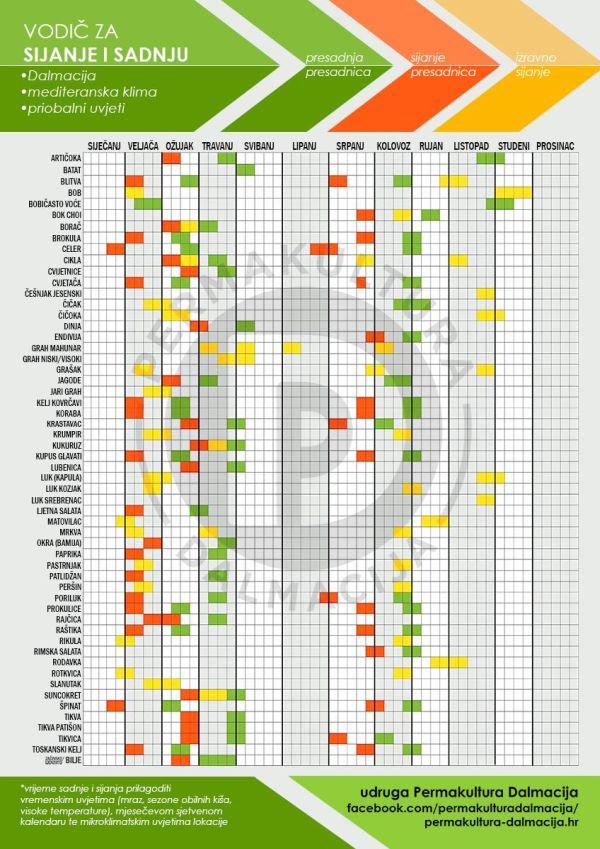 Kalendar sadnje 
i sjetve
Edukacije
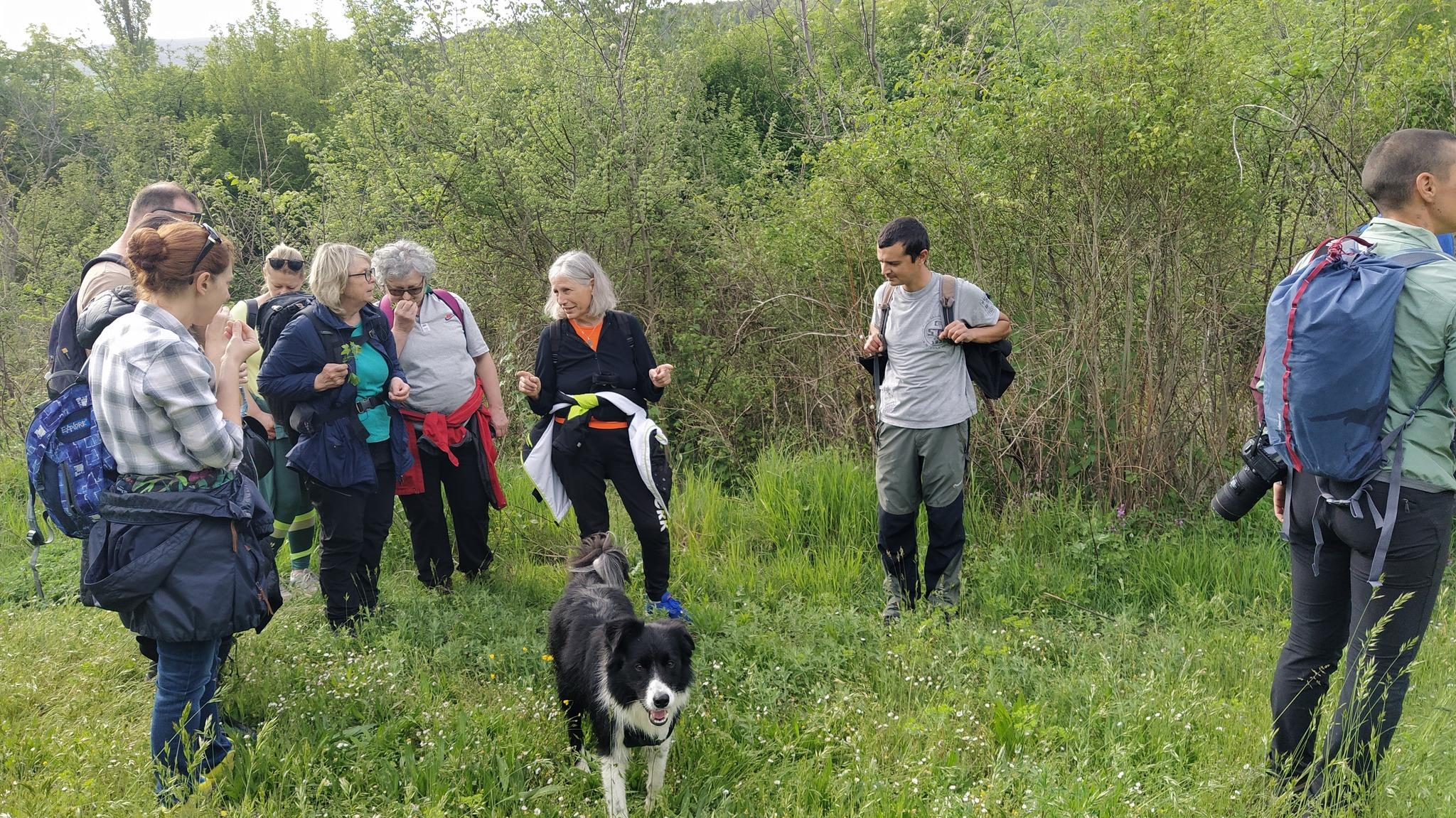 Radne akcije
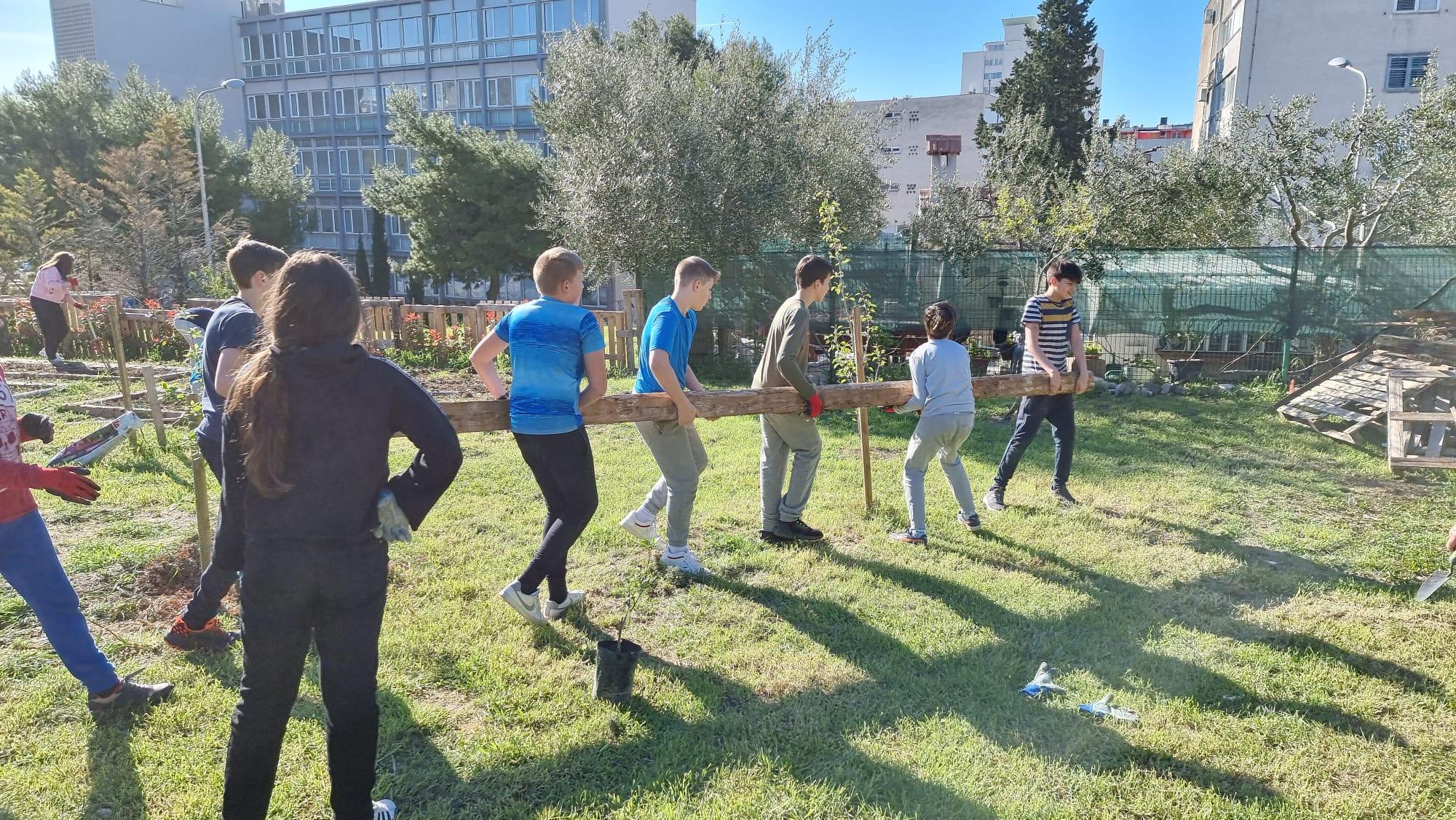 Projekti (domaće suradnje)
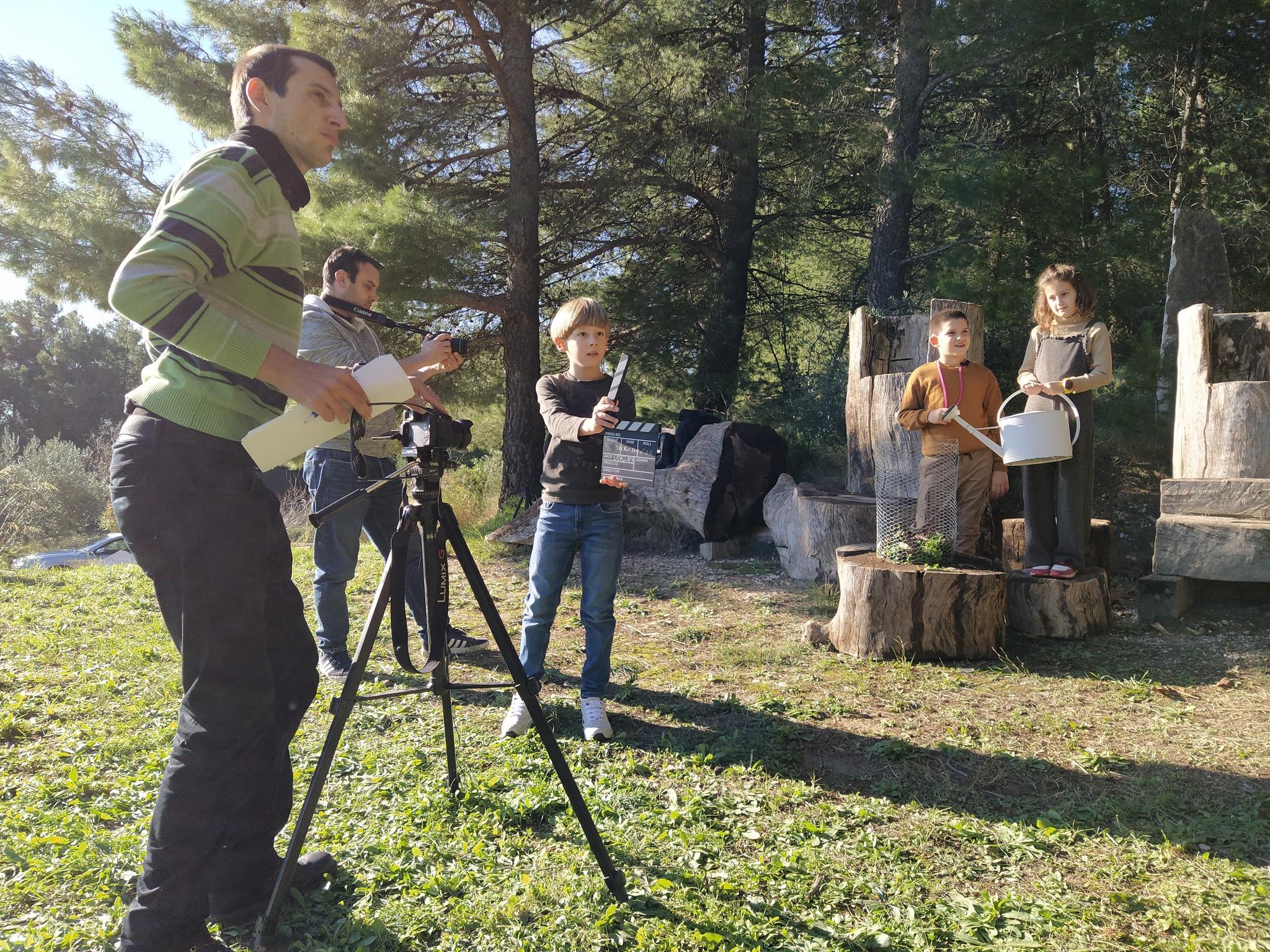 Projekti (strane suradnje - Erasmus)
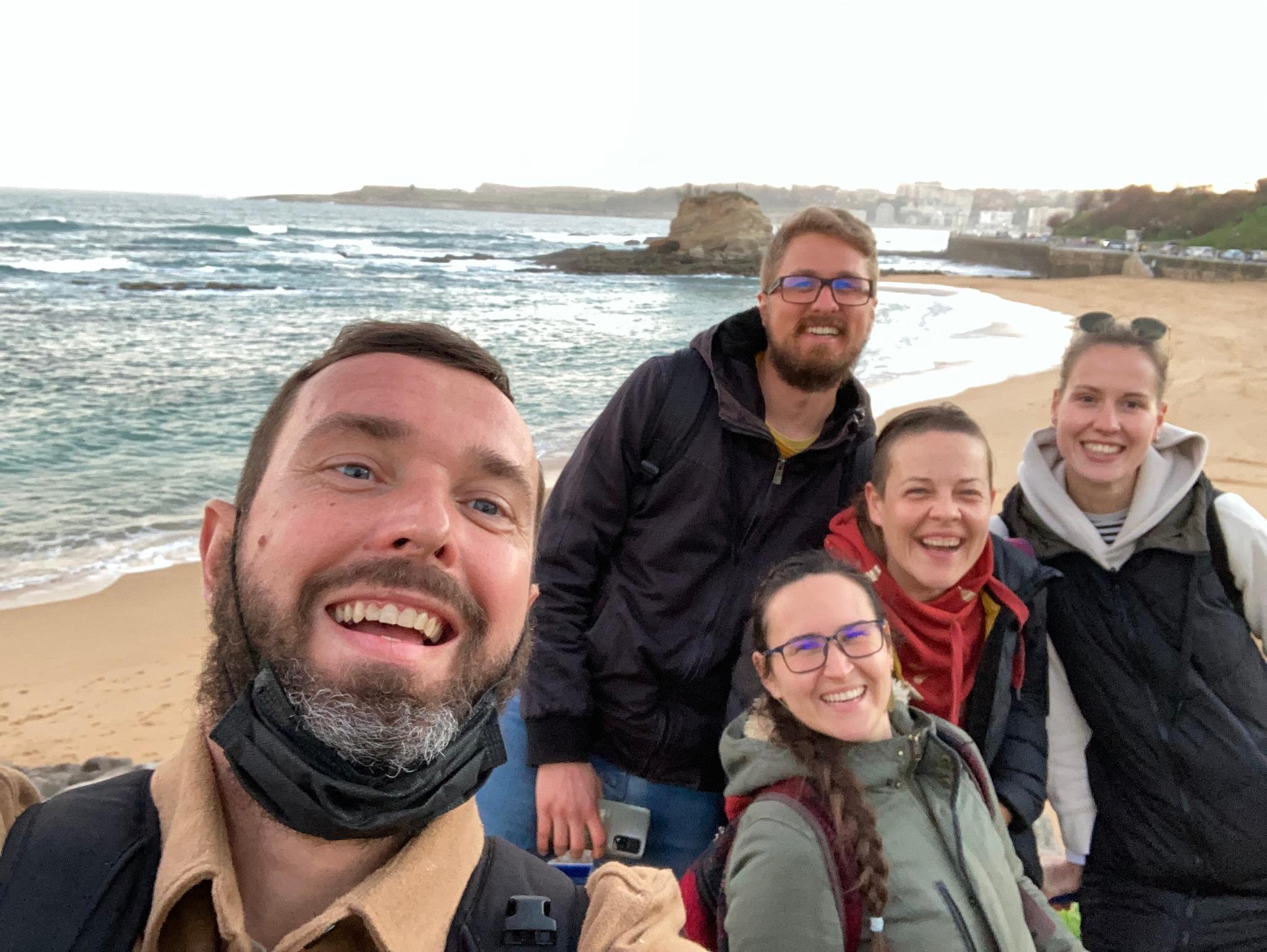 Zašto volimo surađivati sa školama?
Veliki interes za suradnjom s njihove strane
Naše aktivnosti se znaju podudarati s onima iz kurikuluma
Pozitivan utjecaj se lakše širi
Zabavno je
Edukacije u učionicama
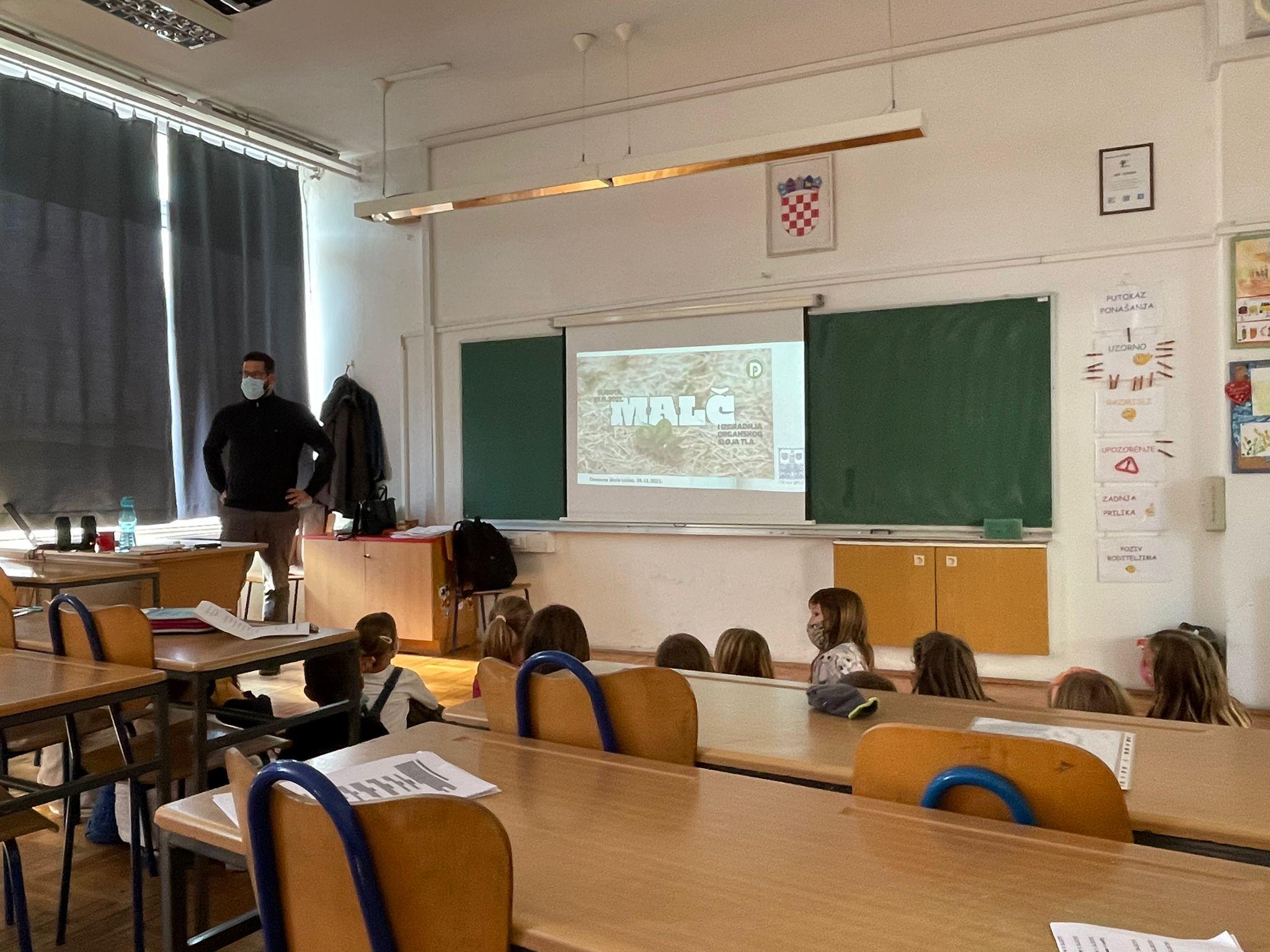 Edukacije u školskim vrtovima
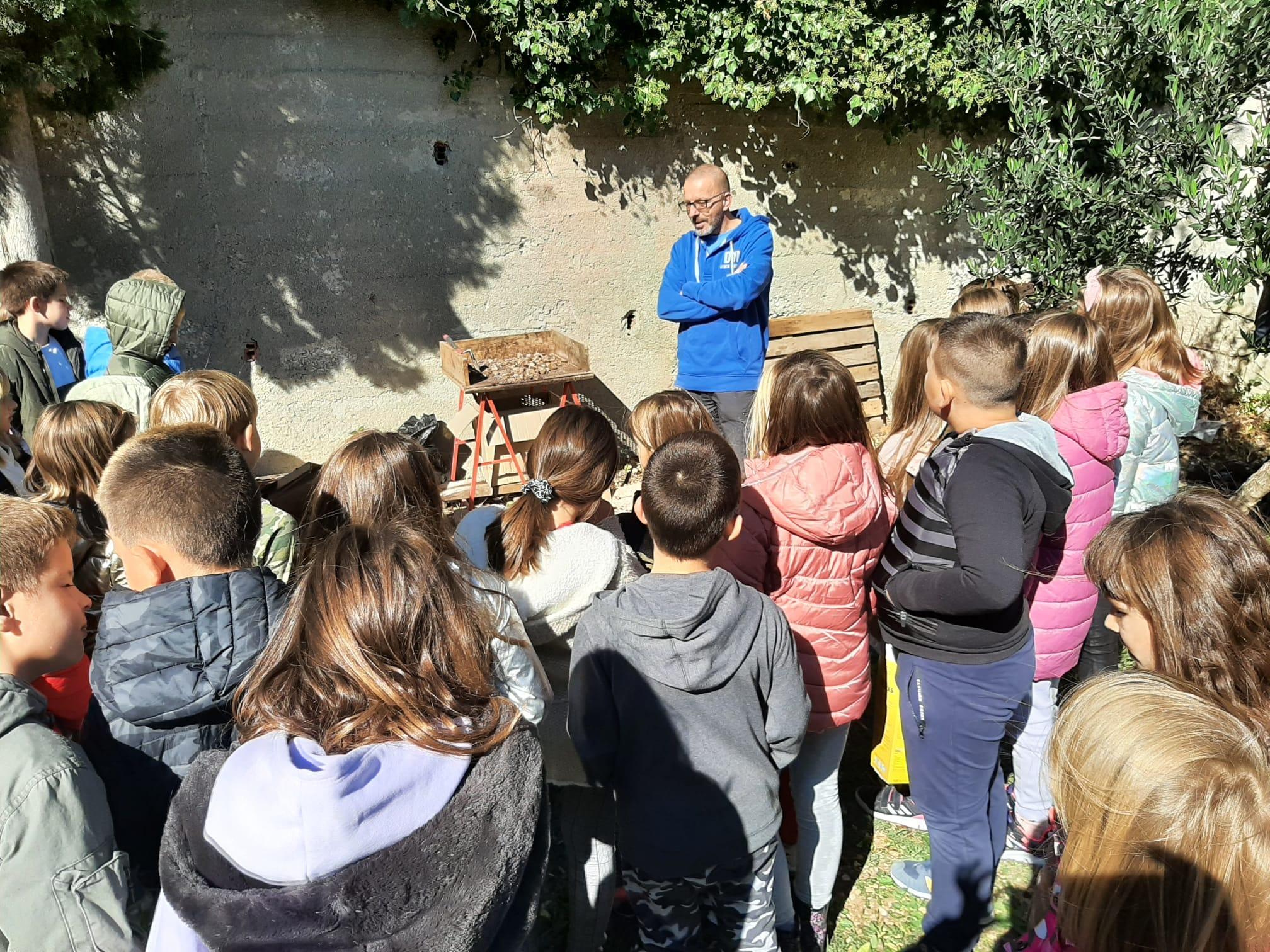 Izrada edukativnih materijala 
u suradnji sa školama
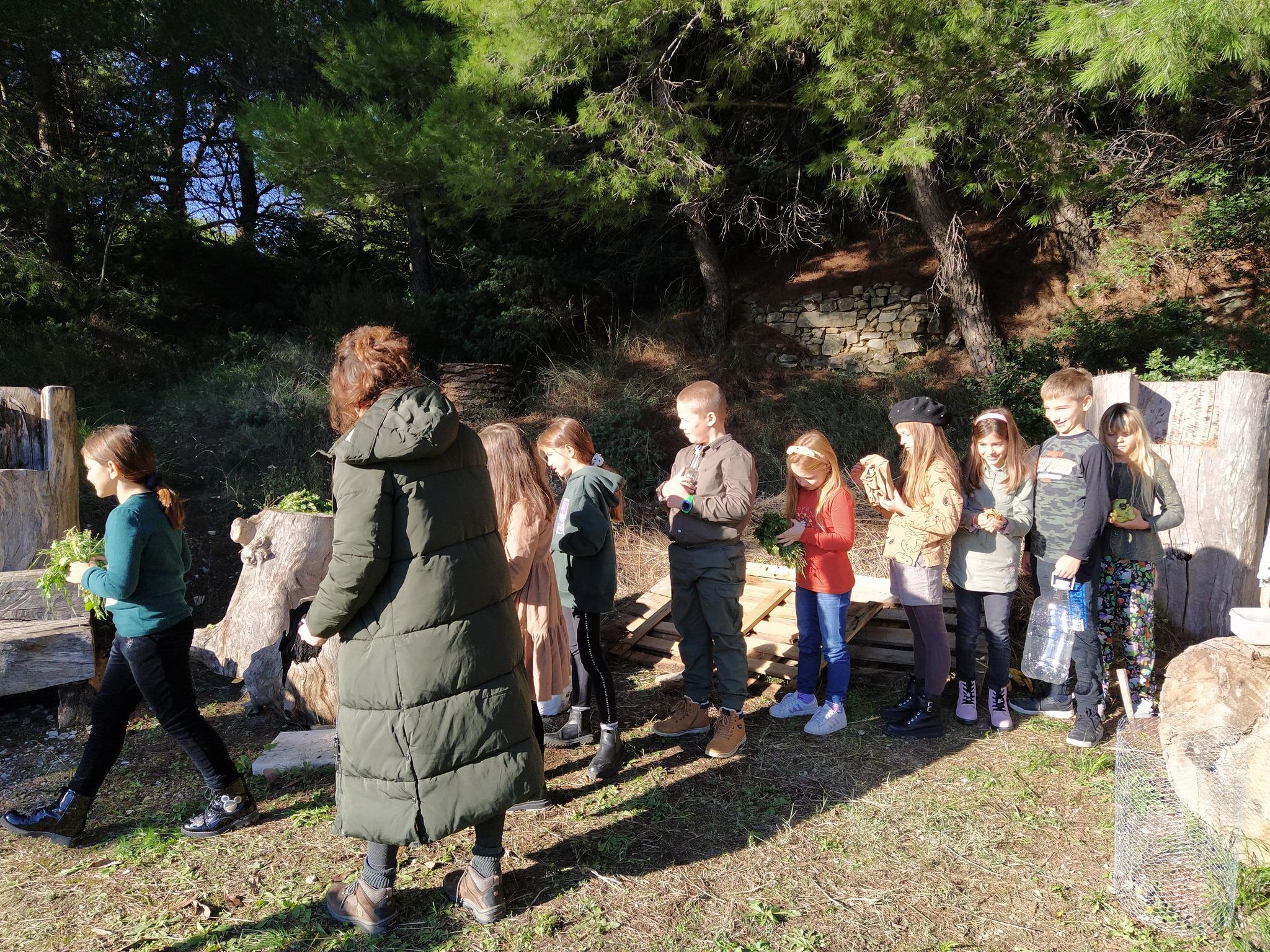 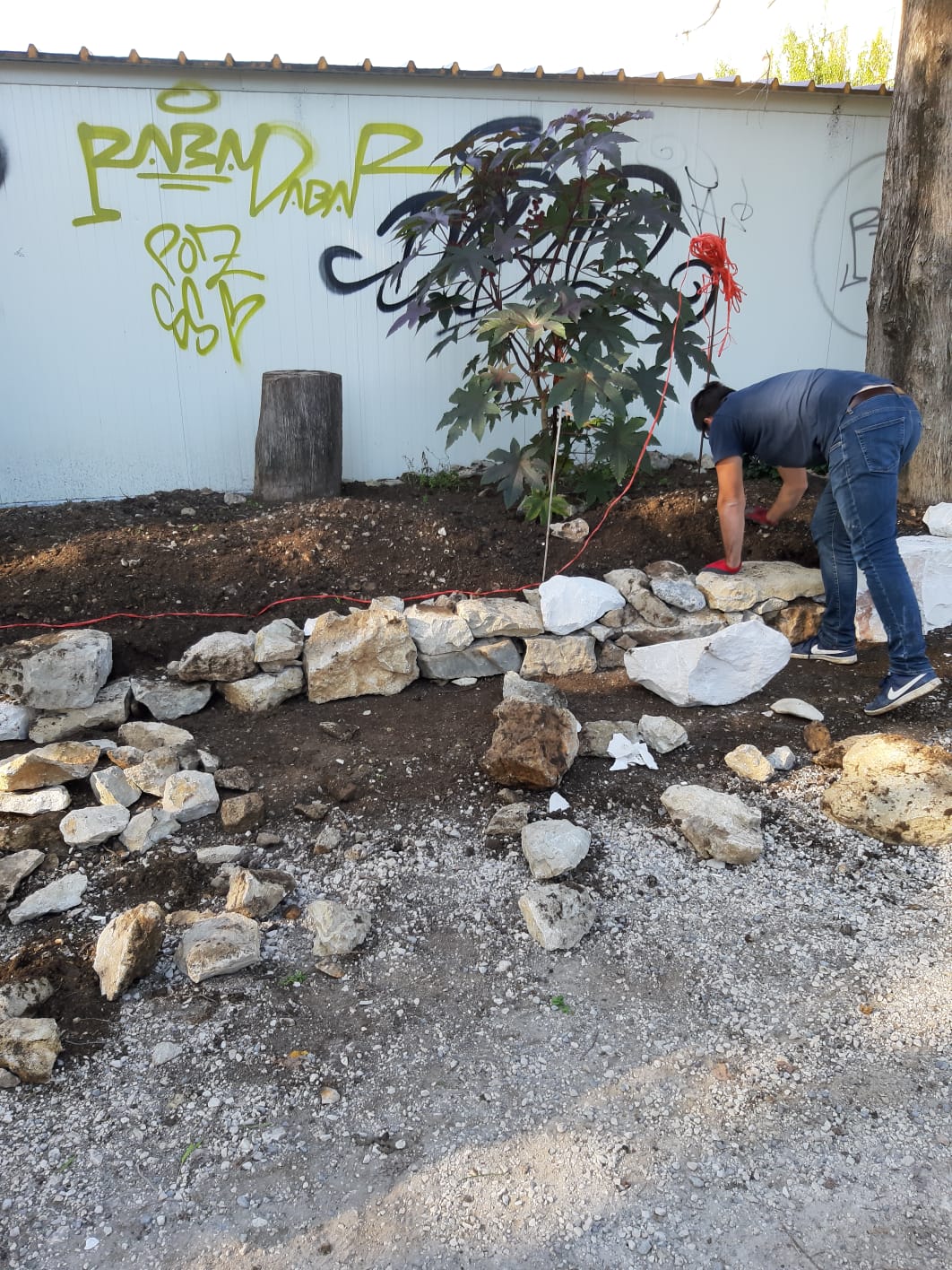 Gradnja suhozida 
u Kaštelima
Sadnja stabala
u Sinju
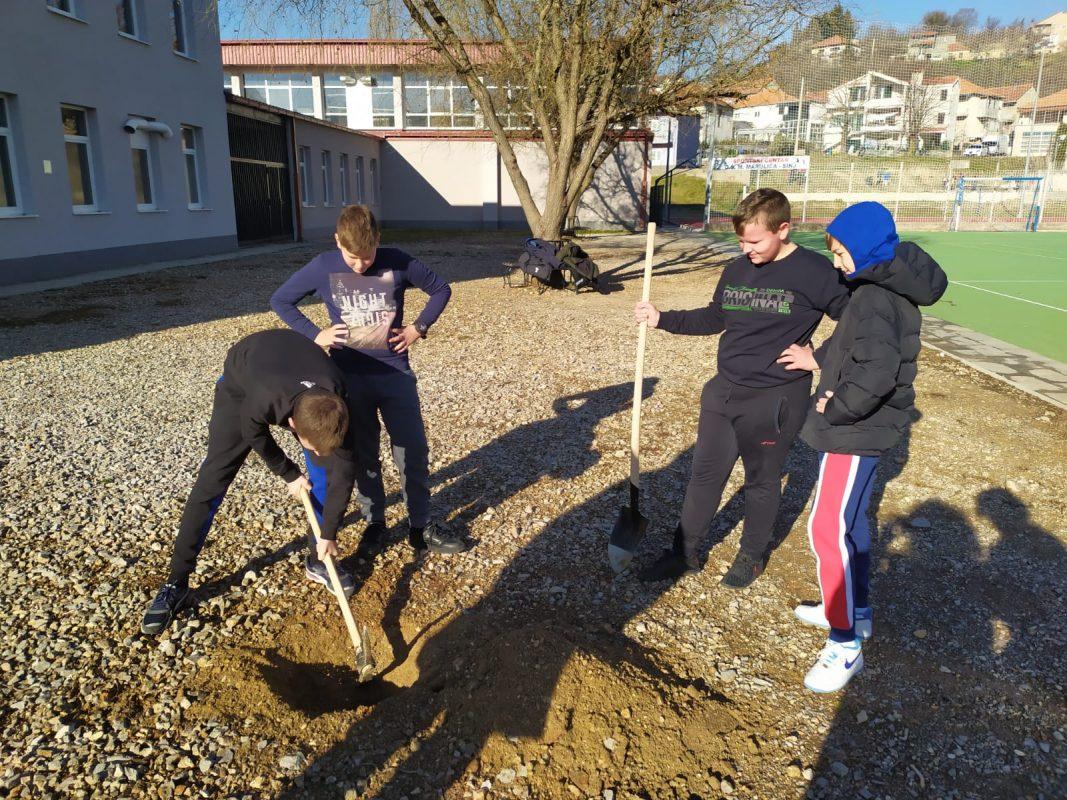 Dizajniranje i izgradnja vrta na Skalicama
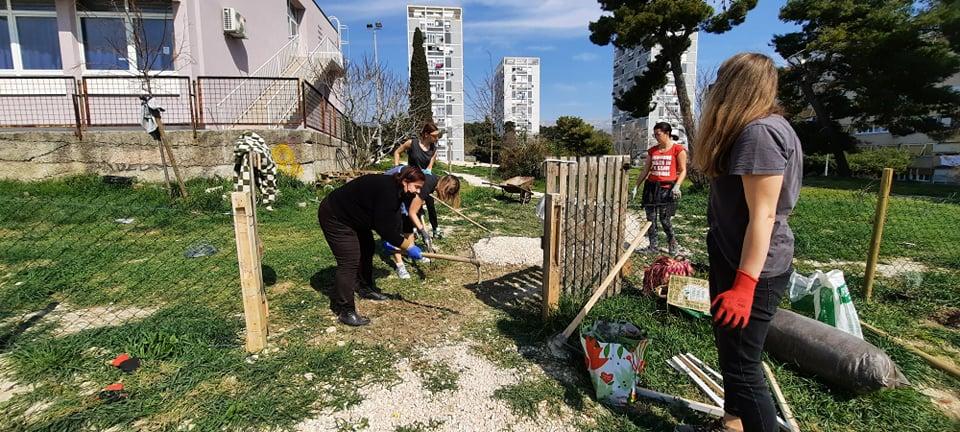 Funkcionalan i često korišten vrt
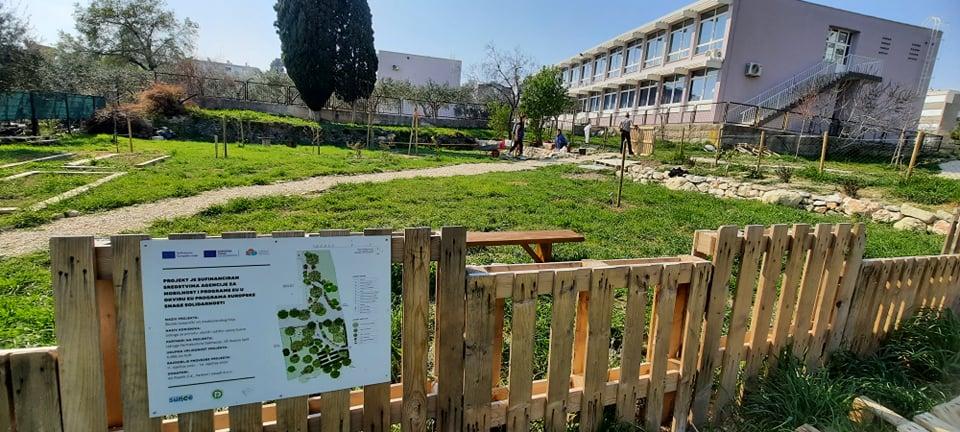 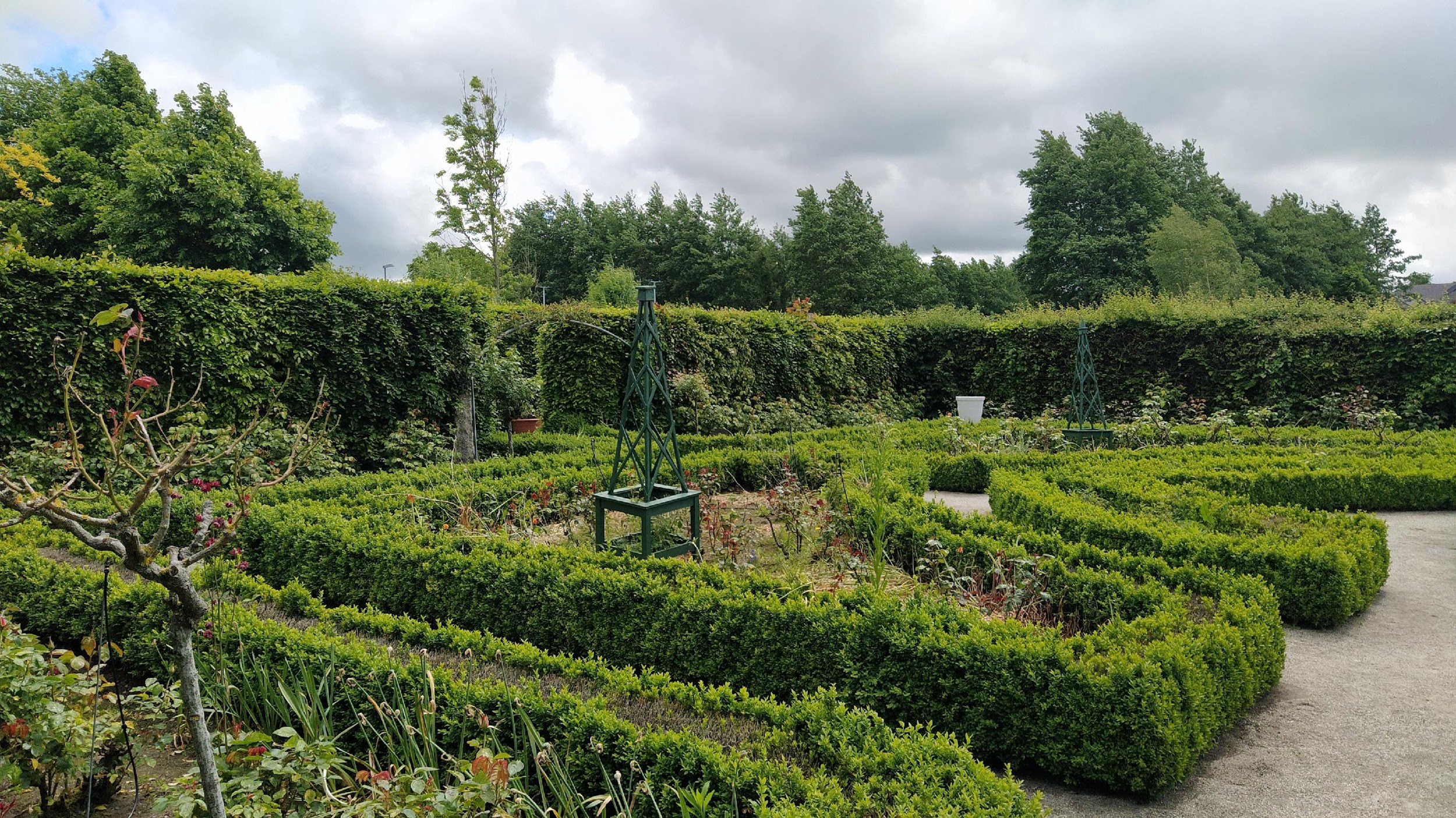 Hvala na pažnji!
Pitanja?
Suradnje?